SENDING SMS ALERT TO I33MG STATION OPERATORS
SnT2023 Organizing Team
International Data Centre, Comprehensive Nuclear-Test-Ban Treaty Organization
P4.1-079
. The idea is using a Raspberry pi  and a GSM module

. A sms is sent in case of an outage, and an other in case of the end of an outage
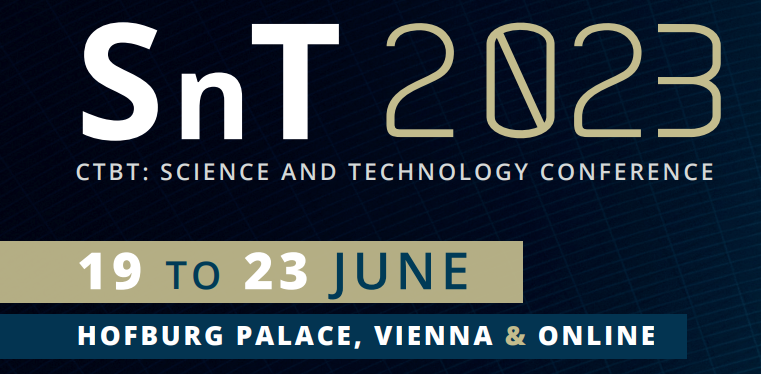 If you want to learn more about this, come see my e-poster during session 4.1 on this date or access it online on the SnT2023 Conference platform!